StrabiSense: A Novel Force Sensor for Strabismus Surgery
Ingrid Cooper, Karly Liebendorfer, Michael Ninomiya, Seda Yilmaz
Faculty Advisors: Dr. Linxia Gu, Dept. of Biomedical Engineering, Florida Institute of Technology
Quantitative Approach:
Introduction
Results
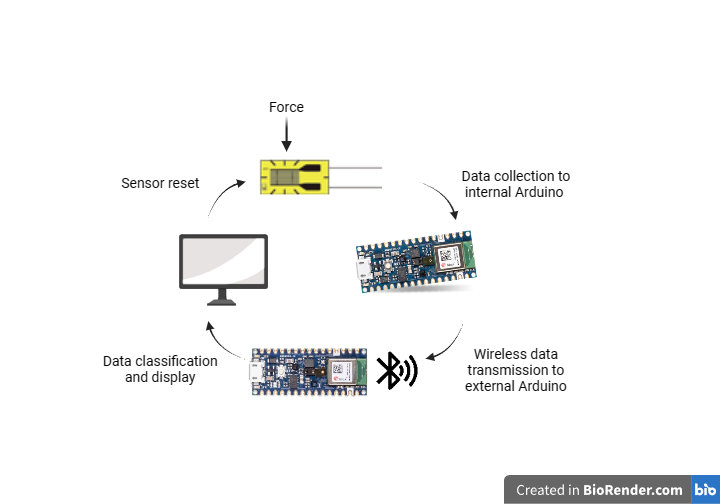 LCD Color Output Display:
Amblyopia (lazy eye) results from imbalanced extraocular muscle tension and is corrected through surgery. Current protocol entails a surgeon utilizing free-hand techniques to approximate the amount of tension given off by the extraocular muscles during the live procedure. However, there is no standardized methodology, particularly in the surgical training process. Therefore, we aim to create a novel force sensor that measures muscular changes.
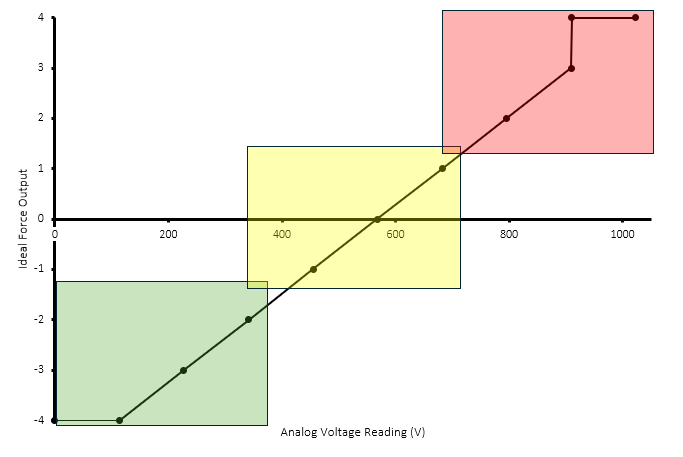 Objectives
Develop a force sensor for quantifying extraocular muscle deformation forces.
Streamline real-time data into surgical recommendations.
Figure 2: Diagram of the sensor system with wireless data transmission and output display.
Figure 4: Diagram illustrating the coded color system that displays on the device’s LCD. Each color corresponds to a real-time force range detected by the internal strain gauge.
Qualitative Approach:
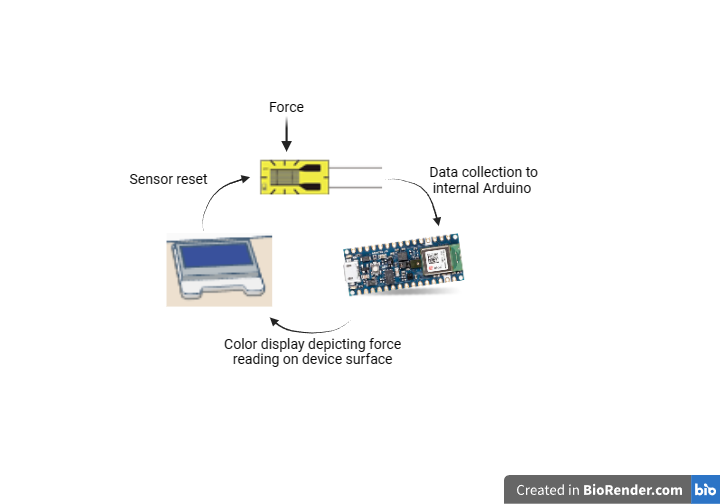 Economics
Conclusion
Our tool can transform strabismus surgery and surgical training with real-time data for precision muscle corrections.
StrabiSense equips surgeons with unprecedented quantifiable data on ocular muscle tension.
The device could significantly improve surgical outcomes.
Design Methods
Device Shape and Internal Electrical Framework:
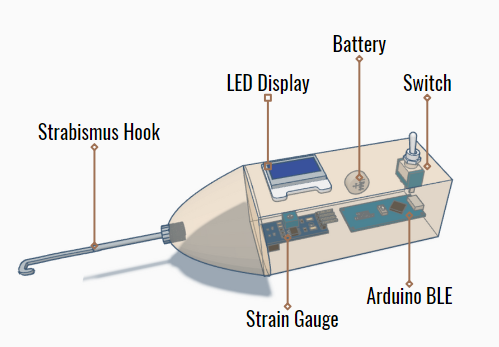 Future Work
Figure 3: Diagram of the device’s internal sensor system connecting to a display output on the outer casing for streamlined data interpretation.
Improve and compact the design for enhanced handling and expand applications. 
Design a surgeon-friendly app. 
Autoclavability for easy sterilization and reuse.
Key Features:
Surgical hook with drill chuck for stability and changeability for sterilization purposes.
Measures and guides muscle adjustments with force feedback.
Wireless data transfer.
Acknowledgements
Mohammad Ahmed, Dr. Linxia Gu, Dr. Kourosh Shahraki, Dr. Donny Suh, Dr. Jim Brenner, and Maria Fernanda Sagastume
Figure 1: Diagram of the device’s external casing with the corresponding internal circuit pieces and layout.